Выполнение РГР №1
задача 1«Геометрические фигуры с вырезами»
ЦИЛИНДР
[Speaker Notes: Здравствуйте. В данном видеоролике разберем решения задачи 1 расчетно-графической работы №1, на примере построения выреза на поверхности цилиндра.]
Построение выреза на поверхности цилиндра
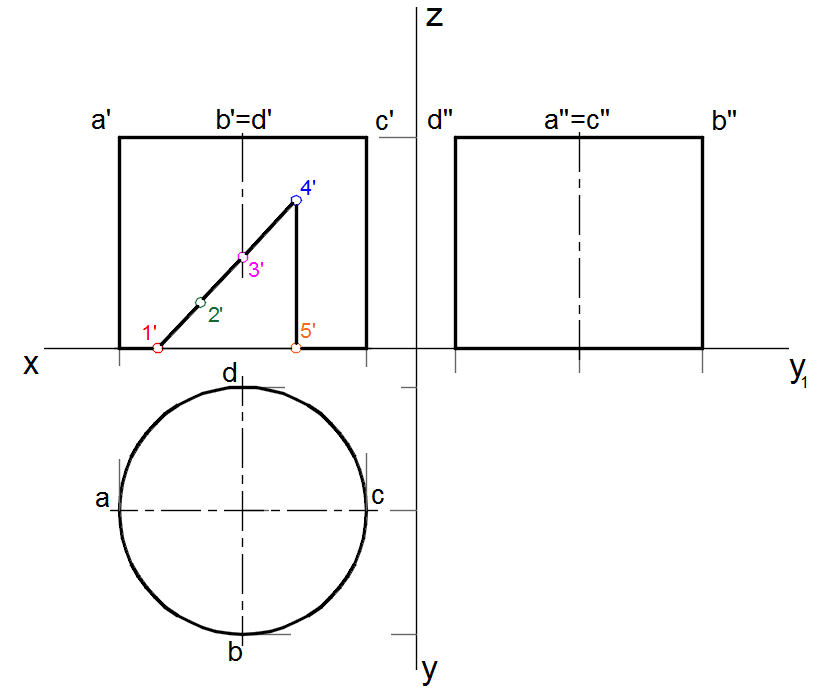 [Speaker Notes: Задан цилиндр с вырезом на фронтальном виде. Наша задача построить данный вырез на двух других видах.
Для начала построим виды сверху и слева целого цилиндра, без учета выреза. 
И на фронтальном виде пронумеруем точки для построения выреза. Если вырез идет по наклонной плоскости, то берем как можно больше точек для построения. Тогда кривая выреза получится точнее.]
Построение выреза на поверхности цилиндра
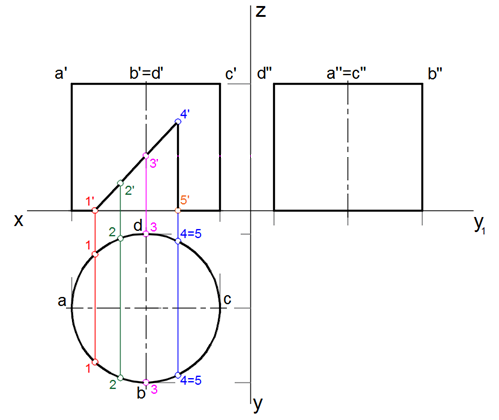 [Speaker Notes: Так как нам задан проецирующий цилиндр и точки лежат на его поверхности, то на горизонтальном виде все точки с проецируются не основание цилиндра.]
Построение выреза на поверхности цилиндра
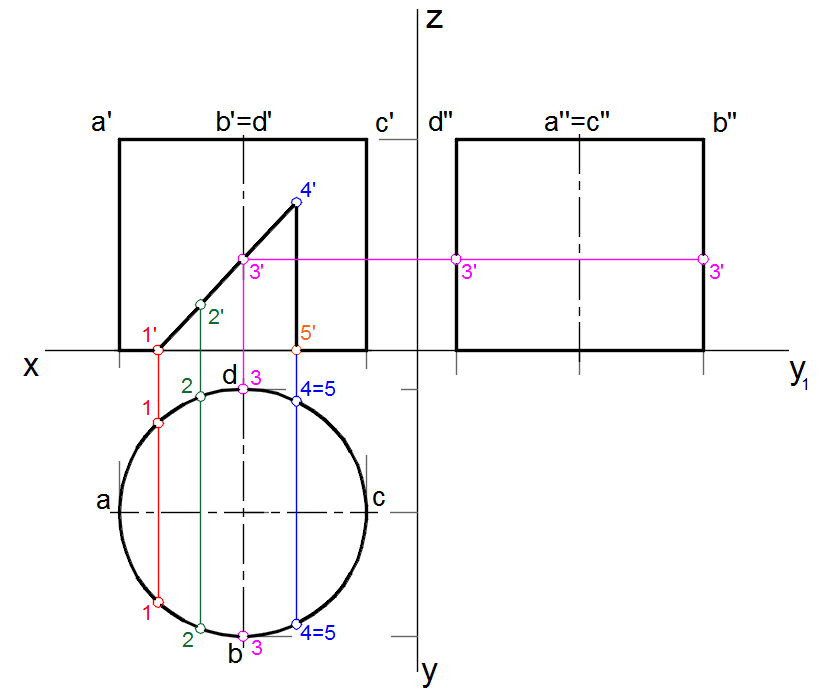 [Speaker Notes: На профильном виде, без дополнительных построений, можем определить т 3, т.к. она принадлежит очерковым линиям вида.]
Построение выреза на поверхности цилиндра
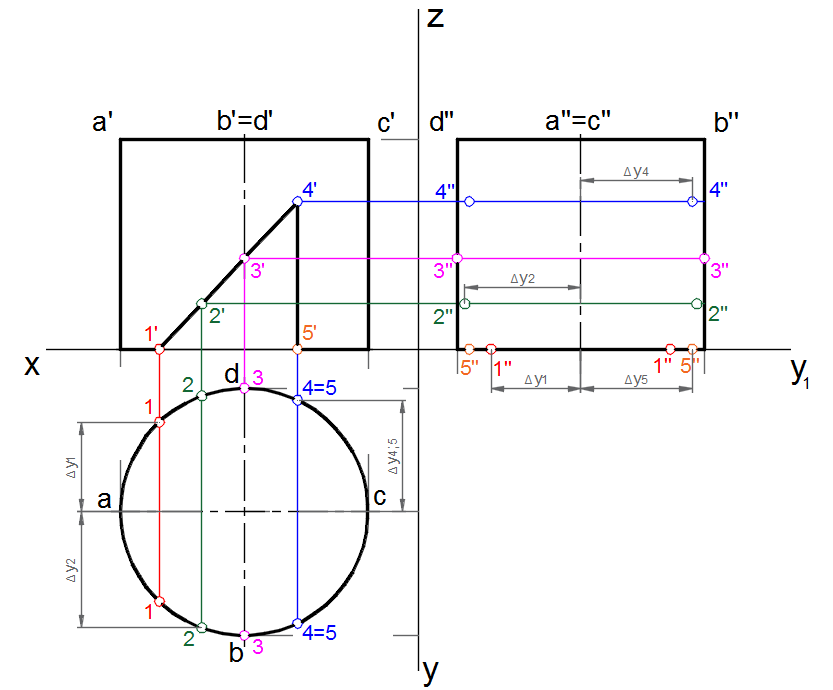 [Speaker Notes: Для построения профильных проекций недостающих точек, вначале переносим координату Z данных точек и на этих прямых откладываем расстояние по координате Y (ΔY соответствующей точки), замерив расстояния ΔY на виде сверху, от оси до соответствующей проекции точки.]
Построение выреза на поверхности цилиндра
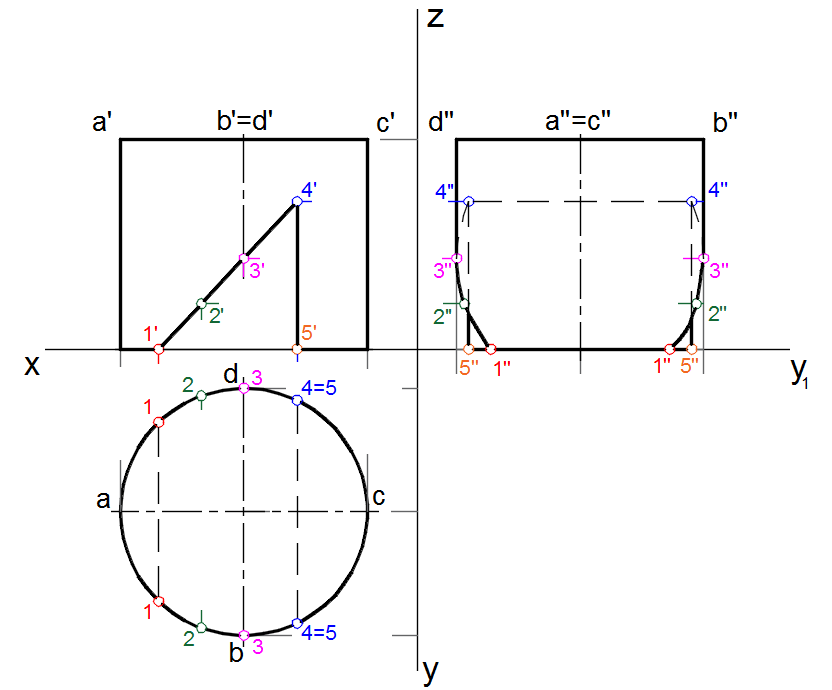 [Speaker Notes: Соединяем полученные проекции точек в кривую линию. Получили три проекции цилиндра с вырезом.]